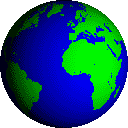 Geograﬁya
6-
sinf
Mavzu: Atmosfera. 
Yerning iqlim mintaqalari



O‘qituvchi: Boltayeva Lola Abduvohidovna
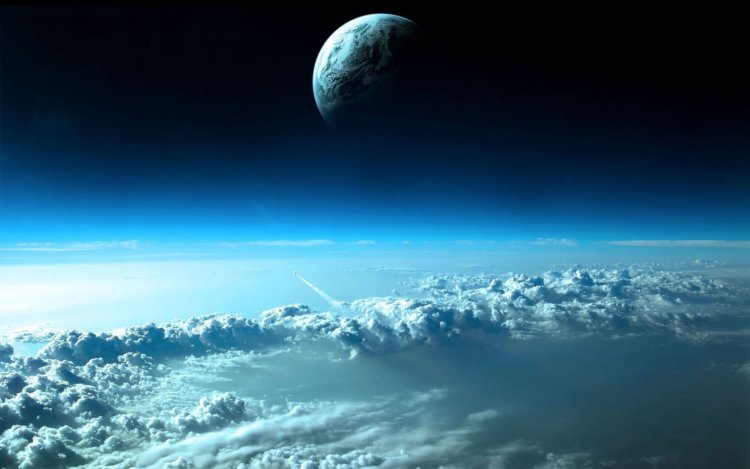 Gidrosfera - Yerning suv qobig‘i
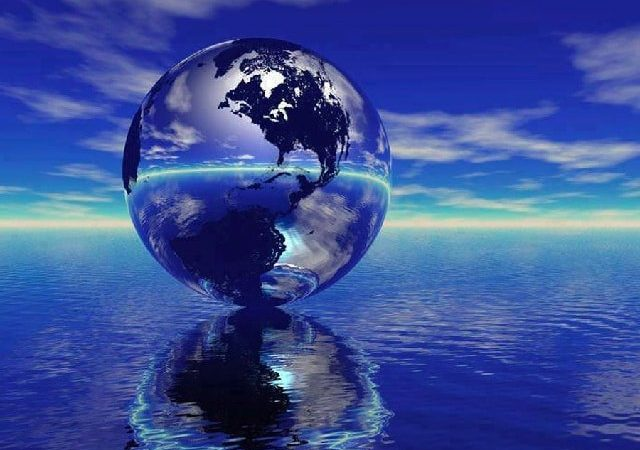 Quruqlikdagi suvlar
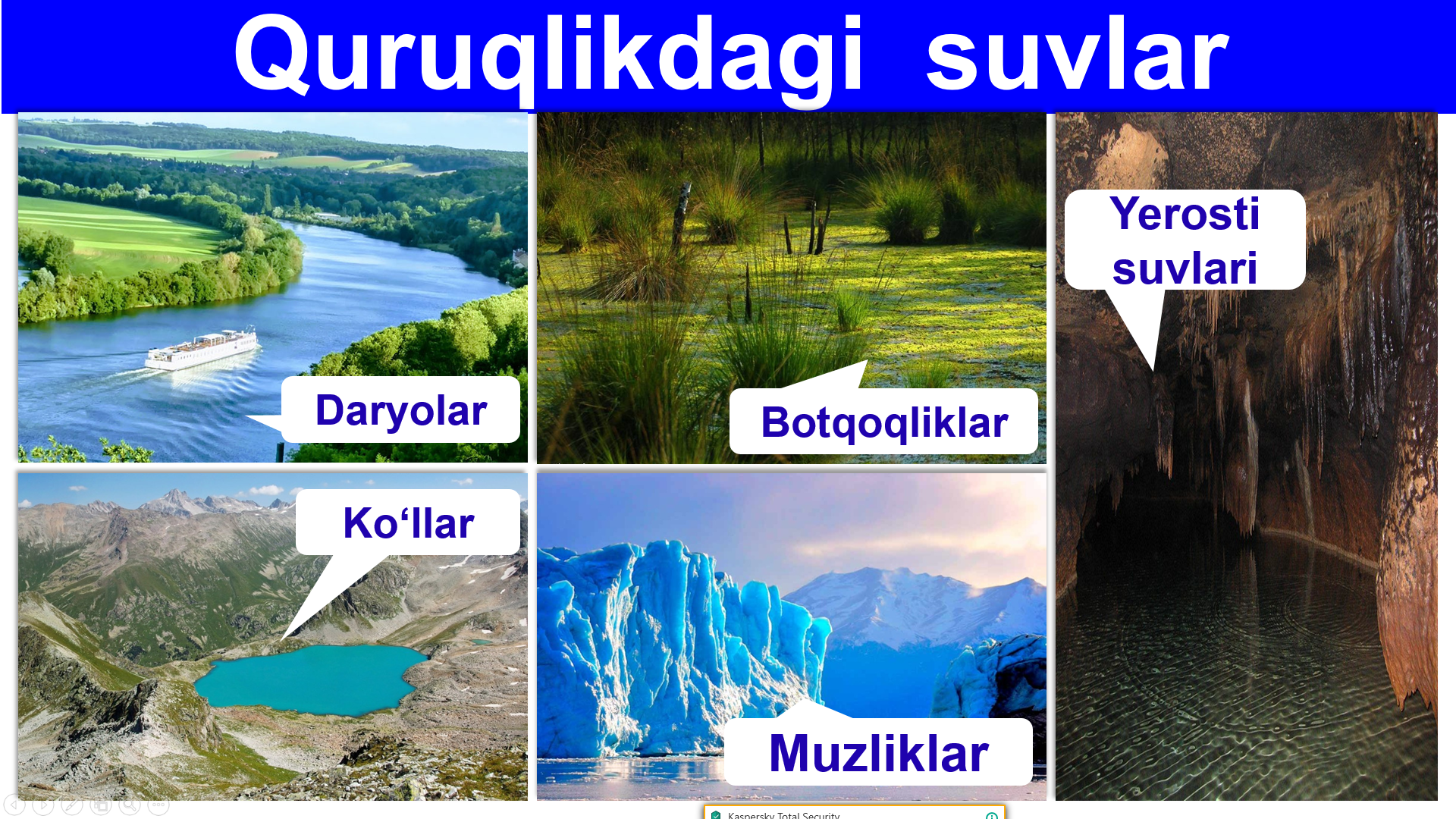 Atmosferadagi suv bug‘lari
Okean va dengizlar
Ushbu rasmlarda qanday tabiiy obyektlar tasvirlangan?
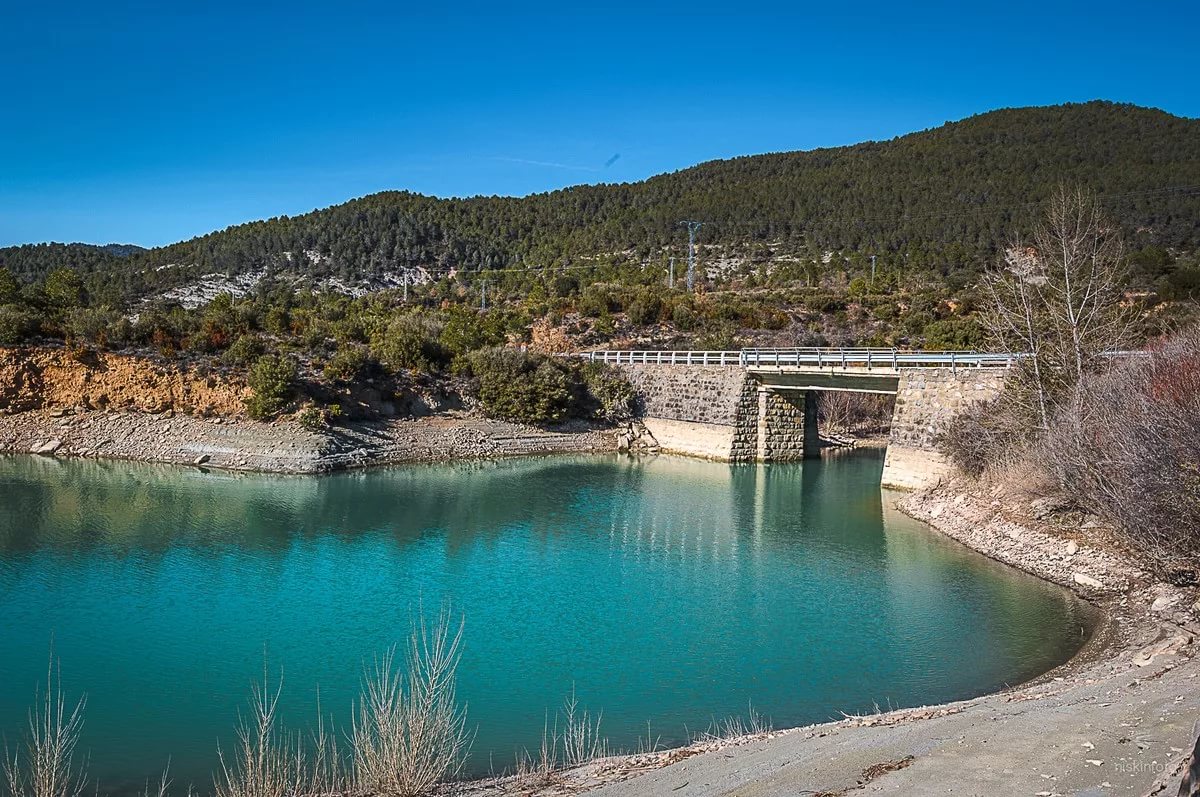 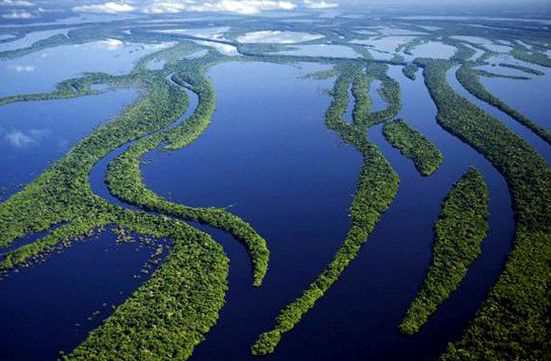 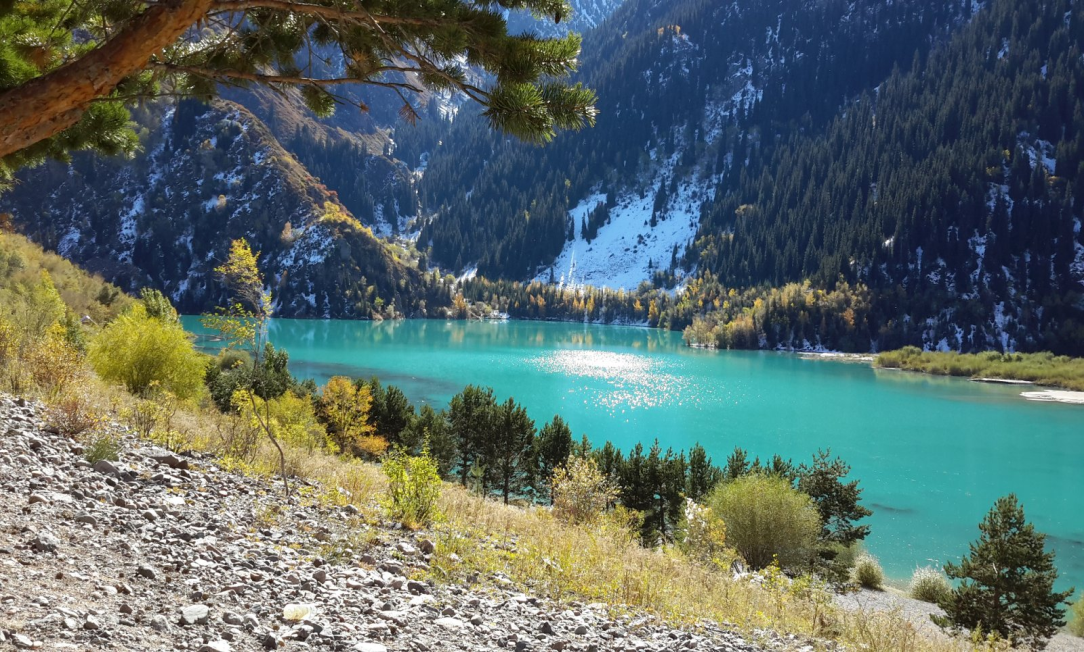 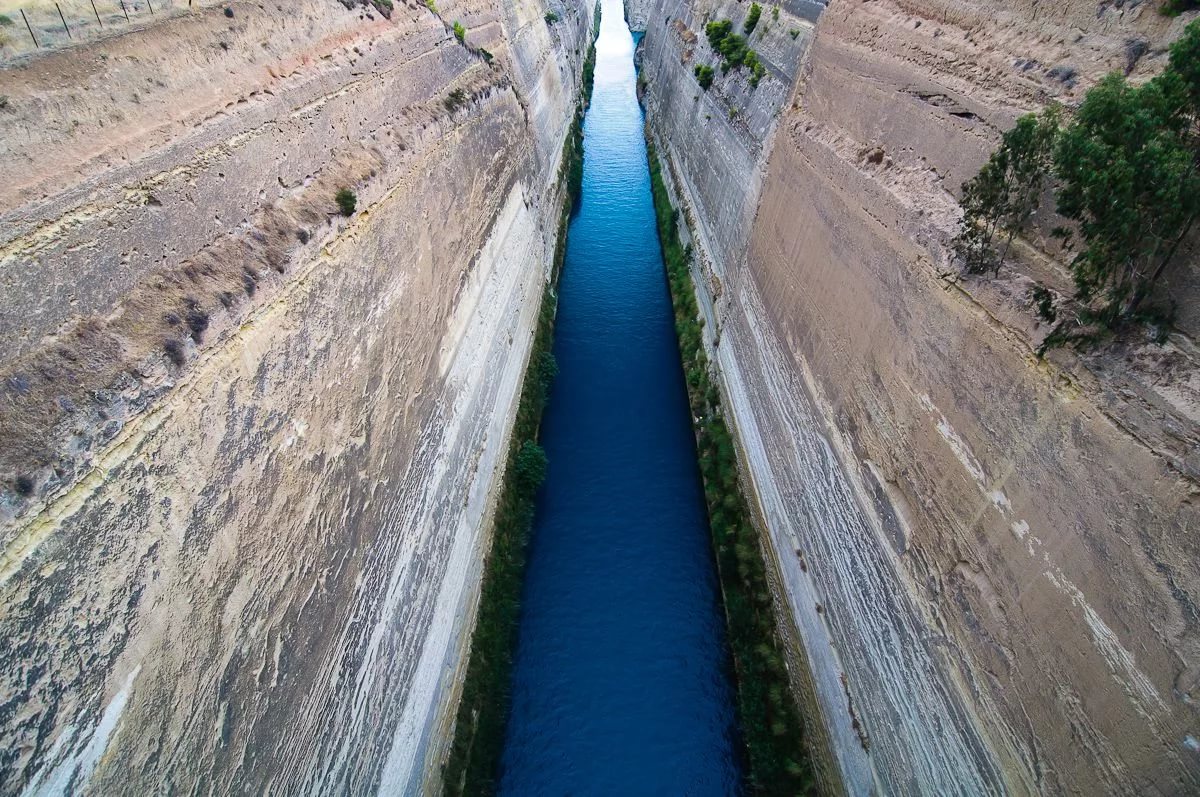 To‘g‘ri  javob:
Suv ombori
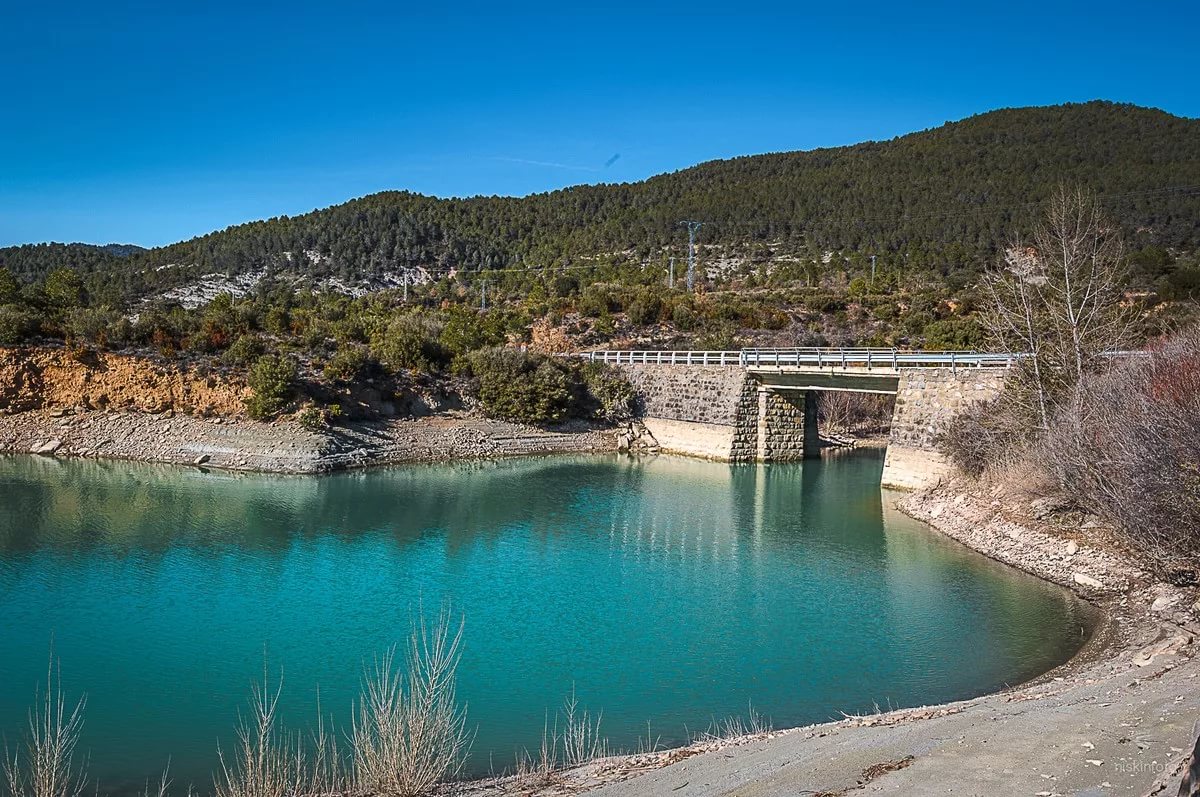 Daryo
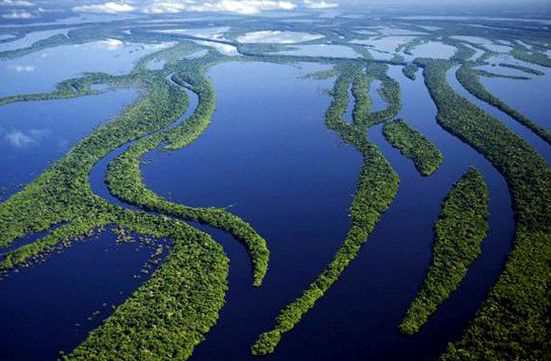 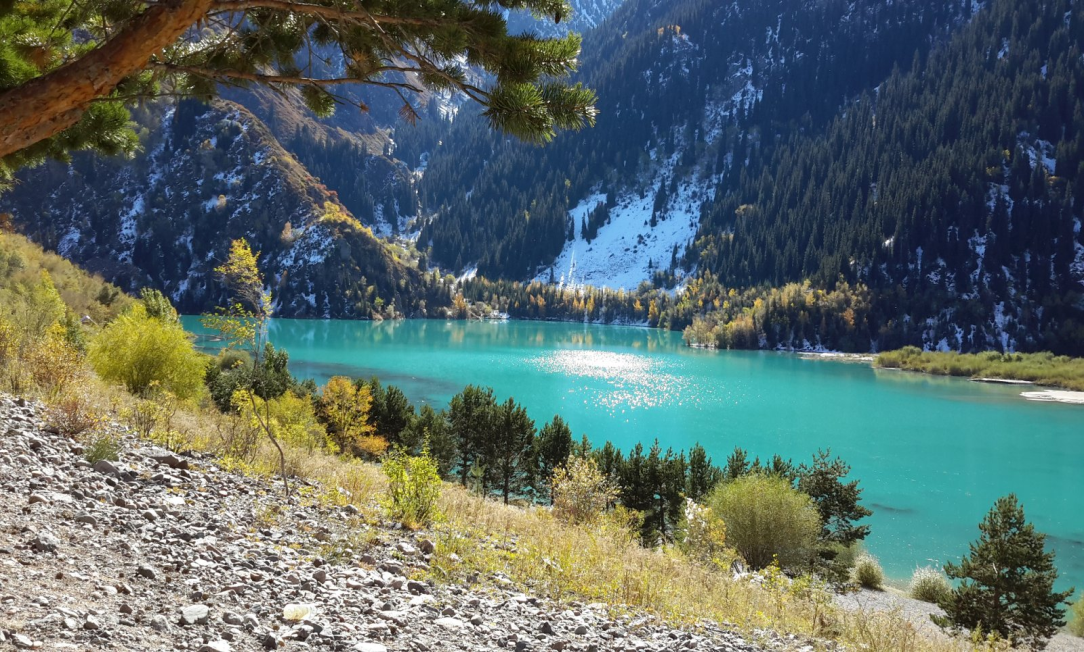 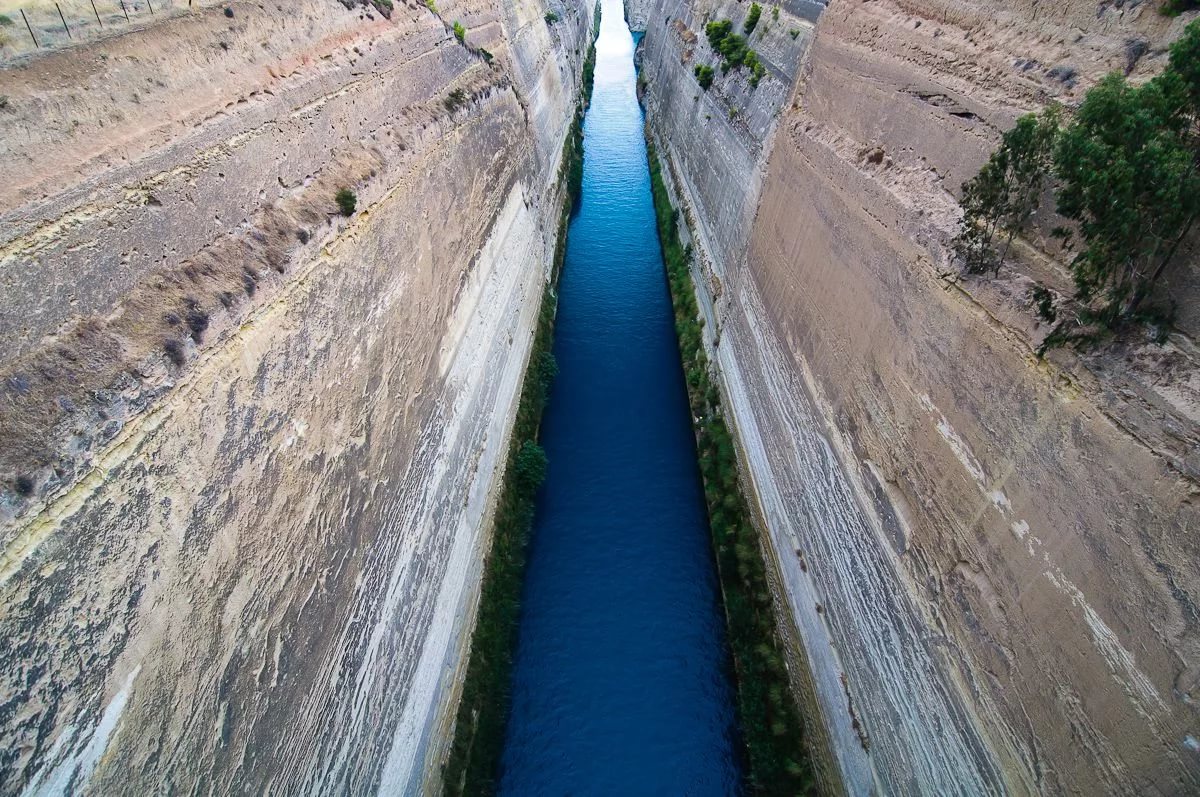 Ko‘l
Kanal
Uchinchisi ortiqcha
Qaysi so‘z ortiqcha?
Kongo, Rudolf, Amudaryo
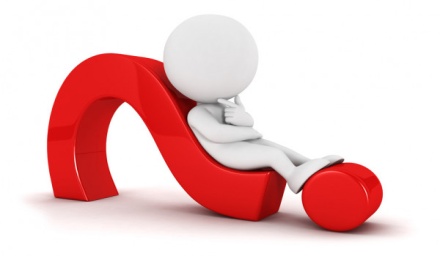 Uchinchisi ortiqcha
Qaysi so‘z ortiqcha?
Kongo, Rudolf, Amudaryo
Kongo va Amudaryo daryo nomlari, Rudolf esa ko‘l nomi
Uchinchisi ortiqcha
Qaysi so‘z ortiqcha?
Kaspiy, Volga, Balxash
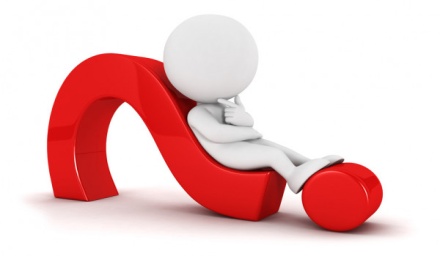 Uchinchisi ortiqcha
Qaysi so‘z ortiqcha?
Kaspiy, Volga, Balxash
Kaspiy va Balxash ko‘l nomlari, Volga esa daryo nomi
Uchinchisi ortiqcha
Qaysi so‘z ortiqcha?
Amazonka, Missisipi, Baykal
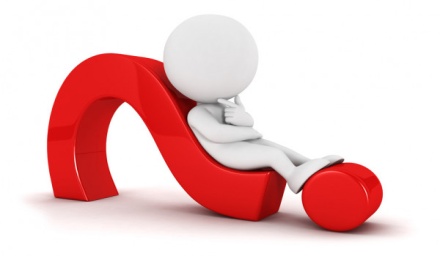 Uchinchisi ortiqcha
Qaysi so‘z ortiqcha?
Amazonka, Missisipi, Baykal
Amazonka va Missisipi daryo nomlari, Baykal esa ko‘l nomi
O‘rganamiz …
1
Atmosfera va uning tuzilishi
2
Iqlim hosil qiluvchi omillar
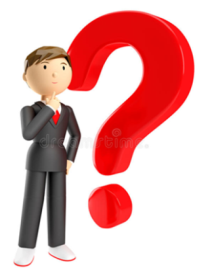 Iqlim mintaqalari
3
4
Amaliy mashg‘ulot
Atmosfera havo qobig‘i
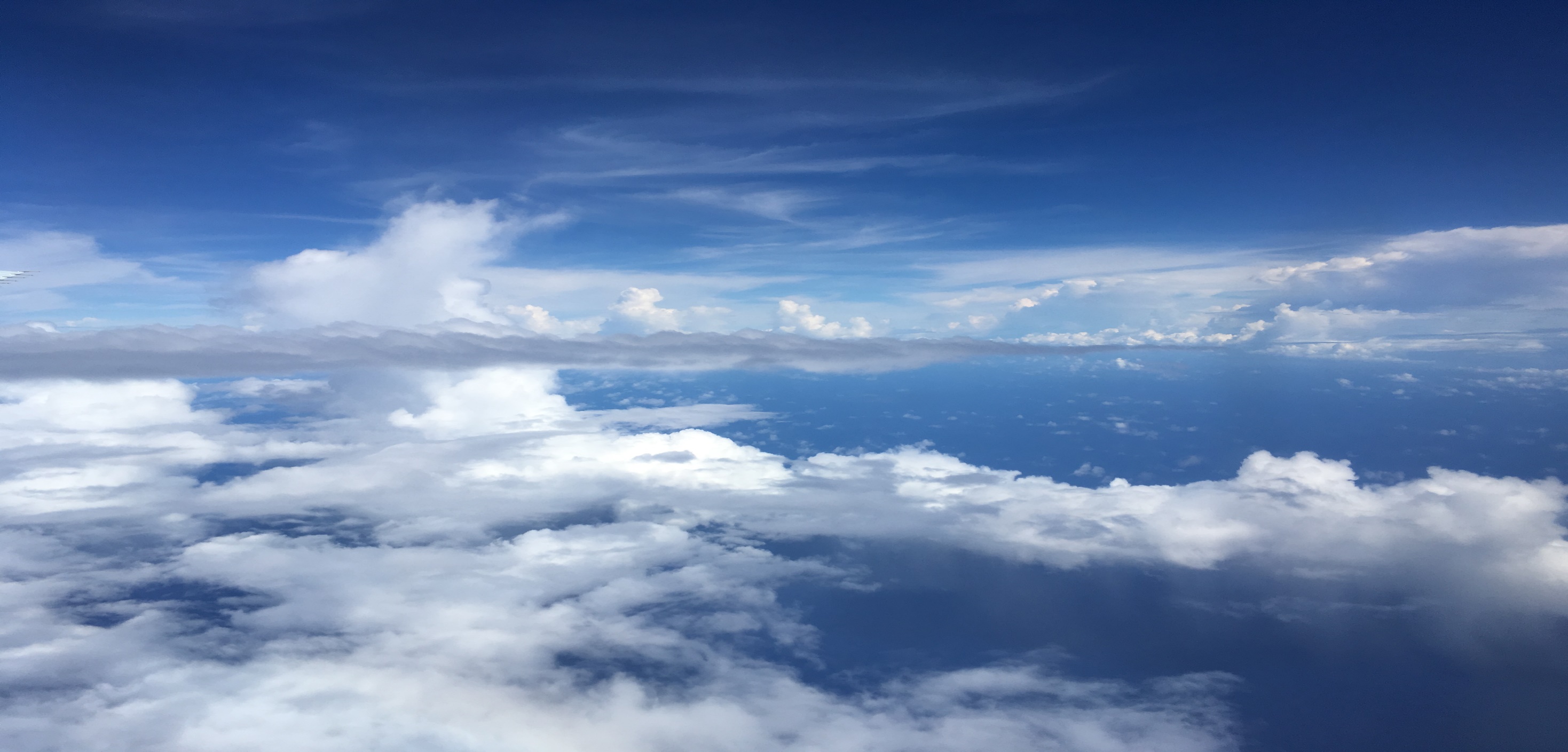 Atmosfera 
(yunoncha, bug‘ — havo qobig‘i) geografik qobiqning 
eng yuqori qismini egallagan, yengil va serharakat 
havo qobig‘idir. 
U Yerning boshqa qobiqlari bilan muntazam ravishda aloqada bo‘lib, o‘zaro ta’sir etib turadi.
Atmosfera va uning chegarasi
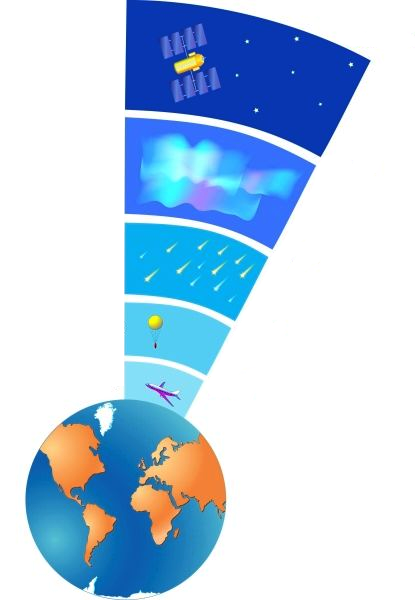 Yuqori chegara:
2 000 km
Atmosfera massasining
 99,5 % i 
80 km gacha bo‘lgan 
quyi qismiga 
to‘g‘ri keladi.
Ekzosfera
Termosfera
Mezosfera
Stratosfera
Troposfera
Quyi chegara:
Yer yuzasidan
Atmosfera va uning tarkibi
1774-yil
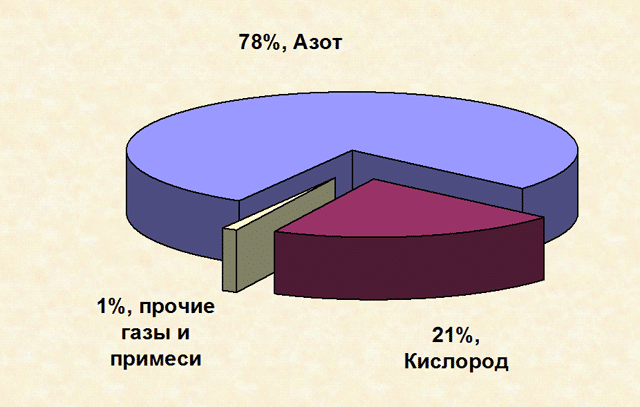 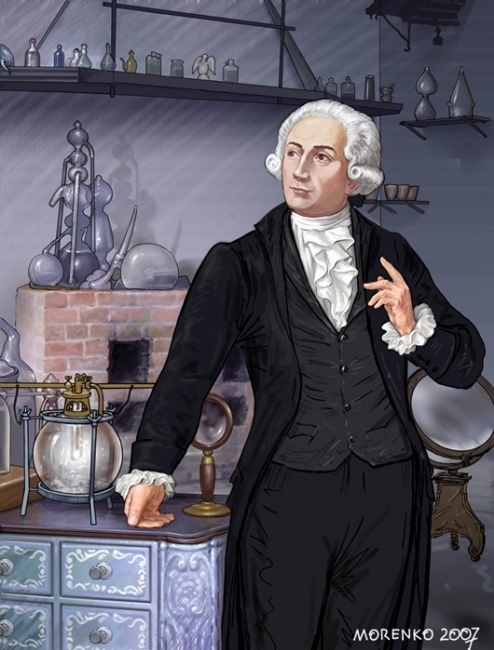 78 % azot
Antuan Loran
 Lavuazye
Fransuz olimi
1 %
 boshqa gazlar
21 %
 kislorod
Atmosferaning tuzilishi
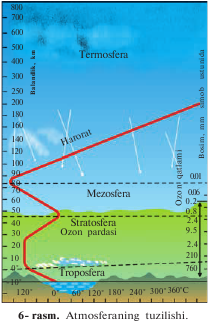 Yer o‘ziga tortish kuchi bilan havoni ushlab turadi. Shuning uchun ham sayyoramizda 
atmosfera bor.
Atmosfera qatlamli tuzilishga ega. Ular bir-biridan harorati, zichligi, bosimi kabi xususiyatlari bilan farqlanadi.
Atmosfera qatlamlari
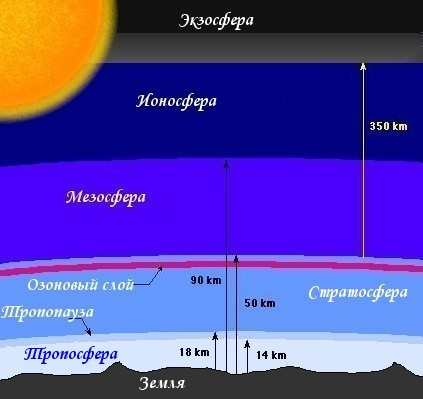 Troposfera 
 (yunoncha -  “burilish”) 
Quyosh nuri va 
Yerdan qaytgan 
nur hisobiga isiydi.
Ekzosfera
Ionosfera
350 km
Termosfera
Mezosfera
Troposferaning o‘rtacha qalinligi 10-11 km. 
Ekvatorda 17 km. 
Qutblarda 8 - 9 km.
Ozon 
qatlami
90 km
Stratosfera
50 km
Troposfera
18 km
14 km
Yer
Troposfera
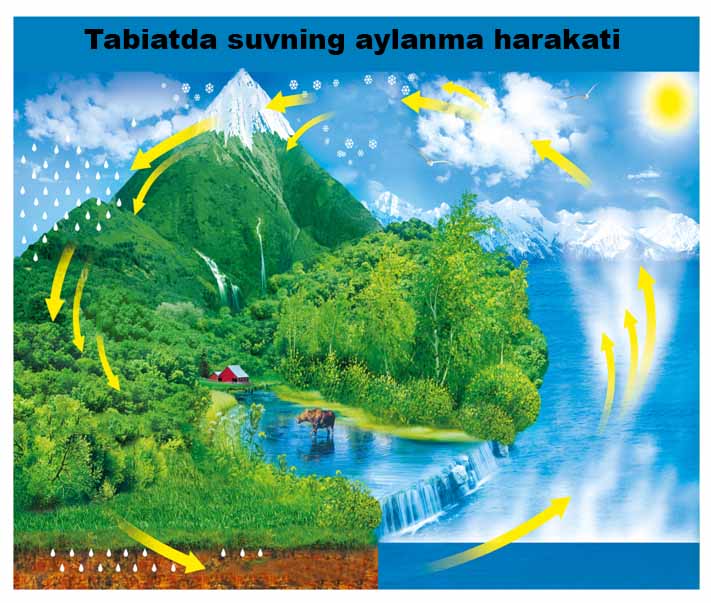 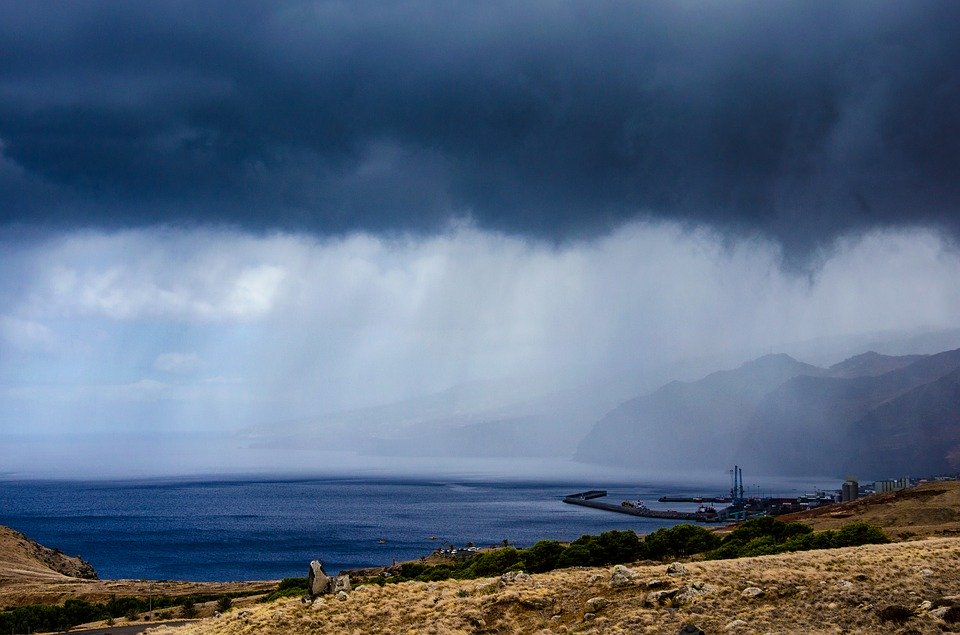 - 55 °C
Yog‘inlar
80 %
Shamollar
+ 14 °C
Havo haroratining o‘zgarishi
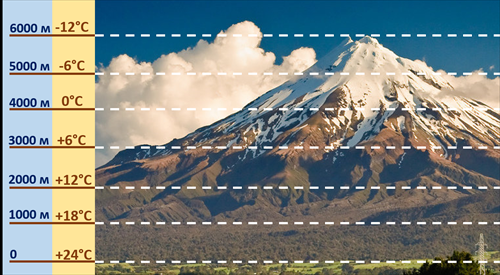 Havo harorati 
har 100 m balandlikka ko‘tarilganda 
o‘rtacha 0,6 °C,
 har 1000 m balandlikka ko‘tarilganda 
6 °C soviydi.
6000 m
5000 m
4000 m
3000 m
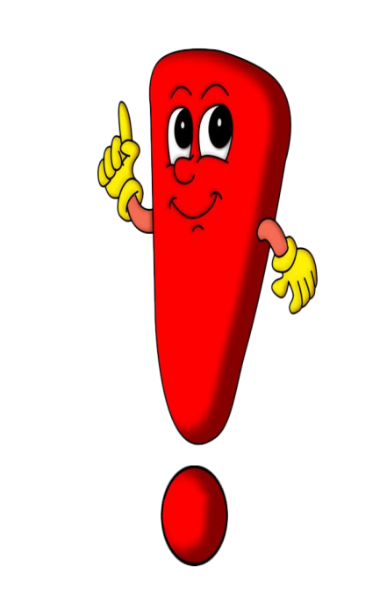 2000 m
1000 m
0
Havo bosimining o‘zgarishi
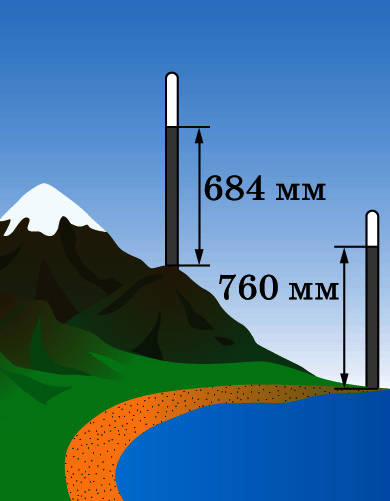 Havo bosimi 
har 100 m balandlikka ko‘tarilganda 
o‘rtacha 10 mm 
simob ustuniga,
 har 1000 m balandlikka ko‘tarilganda 
100 mm simob ustuniga pasayadi.
3000 metr
?
760 mm s.u.
Atmosfera qatlamlari
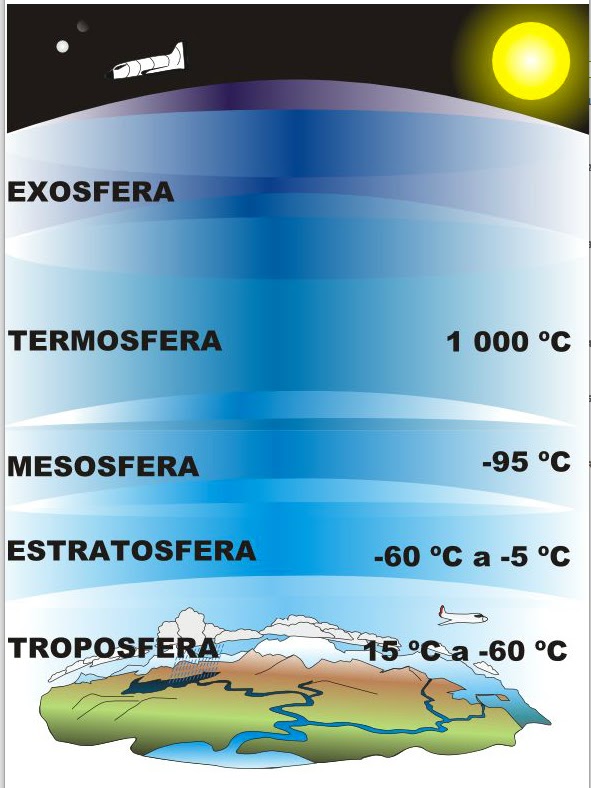 Stratosfera 50-55 km
Ekzosfera
Mezosfera 80-85 km
Termosfera
Termosfera 1 000 km
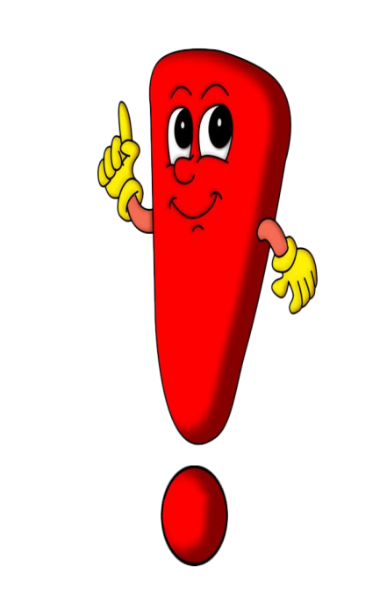 Mezosfera
Ekzosfera 2 000 km
Stratosfera
Troposfera
Iqlim hosil qiluvchi omillar
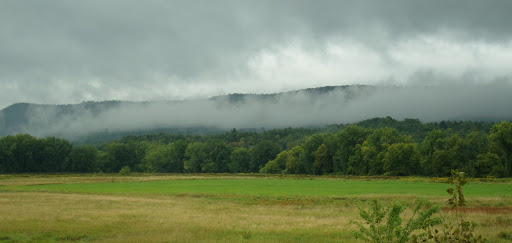 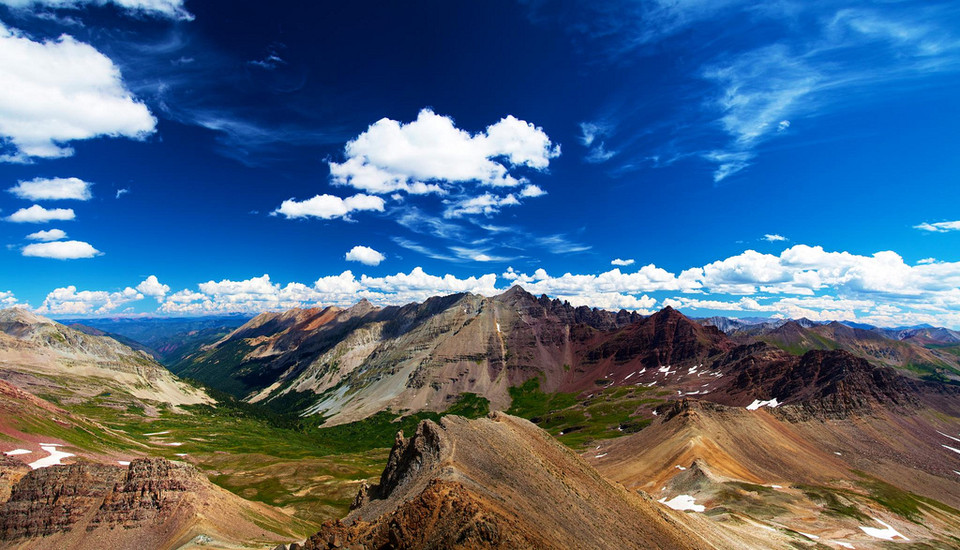 Geografik kenglik
Atmosfera bosimi va havo massalari
Yer usti tuzilishi
Geografik kenglik omili
-10 °C
Harorat, bosim, havo massalari va doimiy shamollarning zonal tarqalishiga olib keladi.
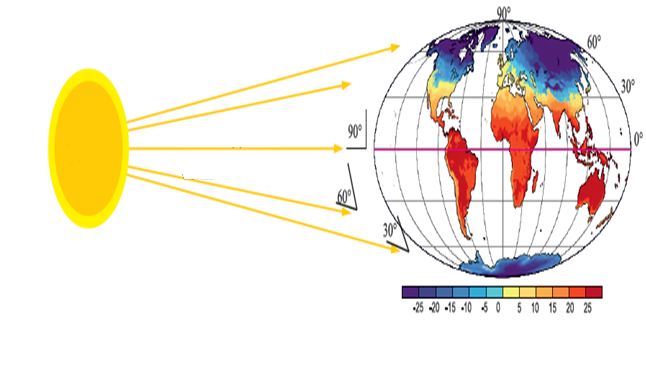 +25+26 °C
-10 °C
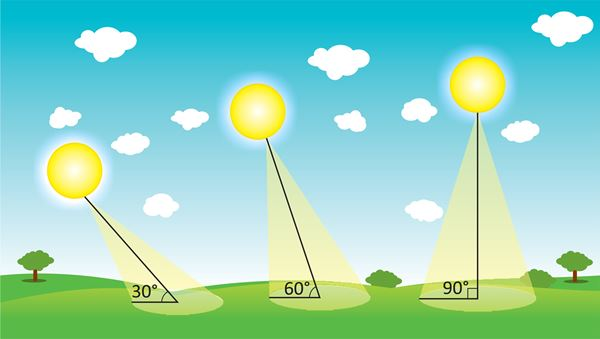 Havo haroratining 
Yer yuzasida tarqalishi quyosh energiyasiga bog‘liq.
Atmosfera bosimi va havo massalari omili
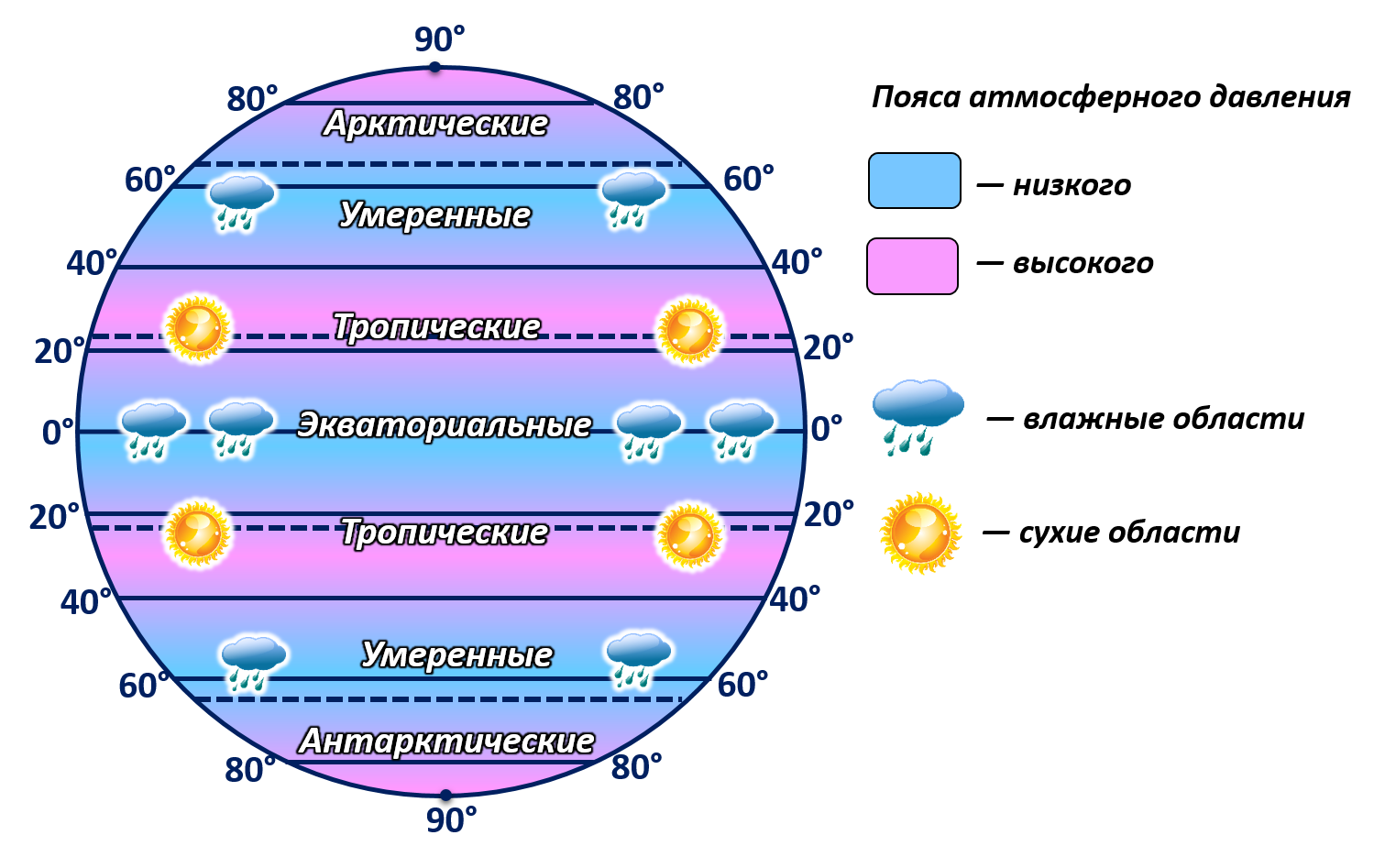 Yog‘inlar
Shamollar
Atmosfera bosimi
Arktika
Past
Mo‘tadil
Yuqori
Tropik
Sernam
Ekvatorial
Qurg‘oqchil
Tropik
Troposferaning bir xil xususiyatga ega bo‘lgan 
katta hajmdagi havolari 
havo massalari deyiladi.
Mo‘tadil
Antarktika
Havo massalari
Yerusti tuzilishi (relyef) omili
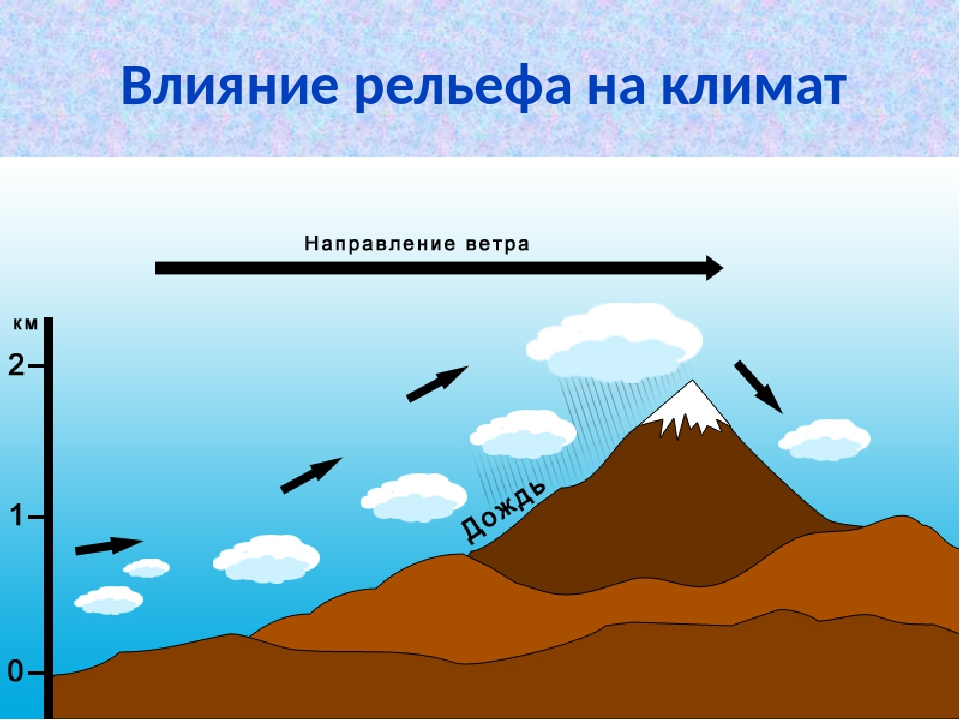 Shamol  yo‘nalishi
km
Yomg‘ir
Dunyoning iqlim mintaqalari va o‘lkalari
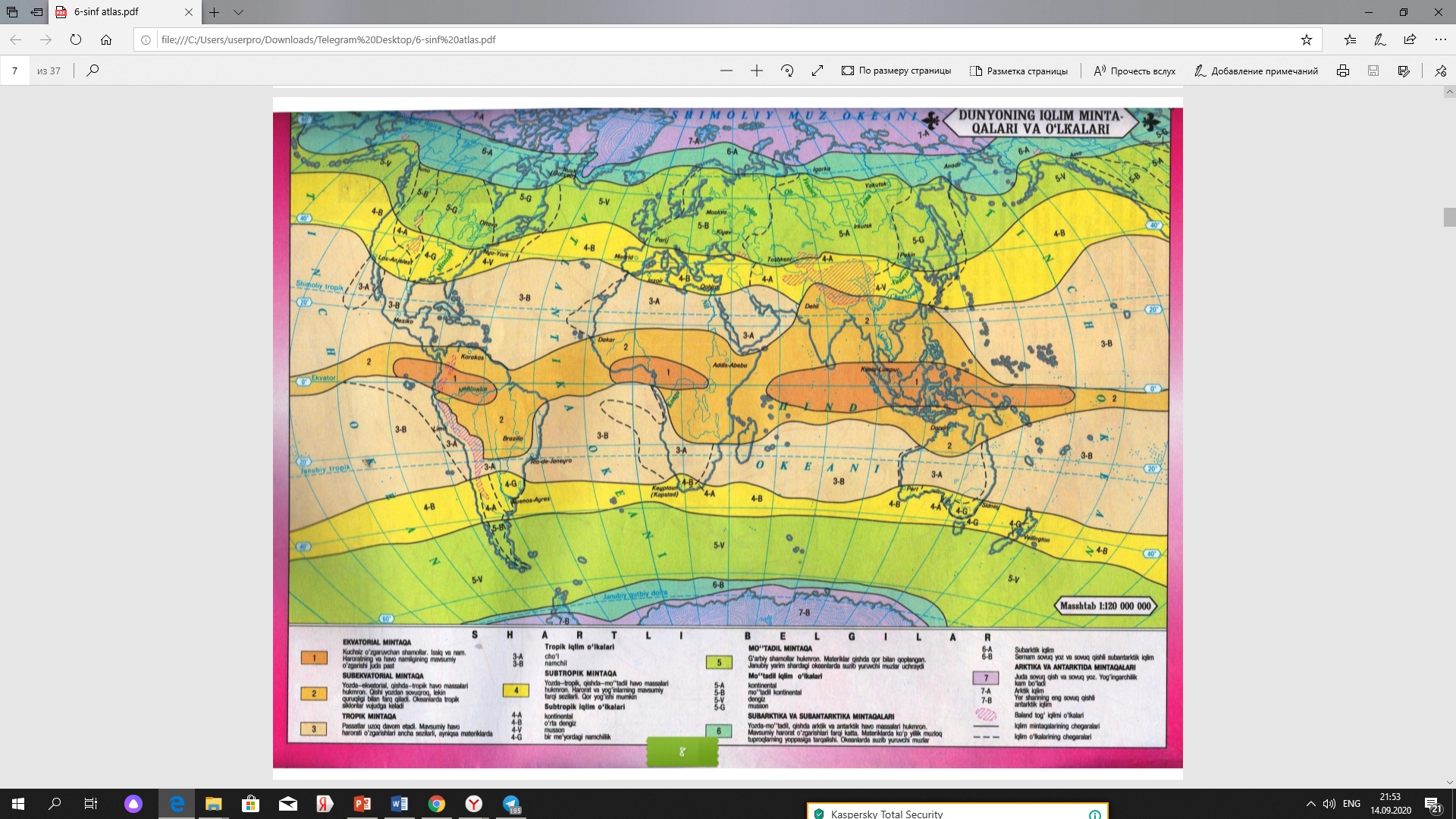 Yer yuzida 7 ta asosiy va 6 ta oraliq iqlim mintaqalari
mavjud.
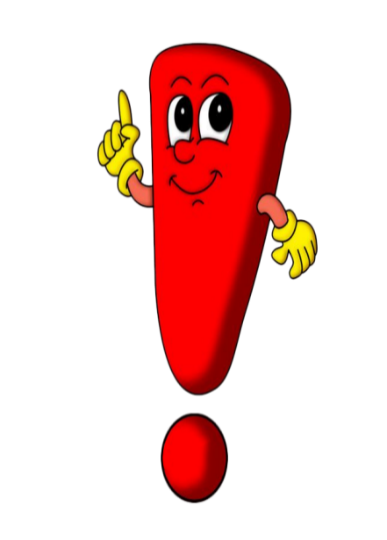 Yerning iqlim mintaqalari
Asosiy mintaqalarda 
yil bo‘yi 
nomlari tegishli 
havo tiрi bilan bog‘liq bitta havo massasi hukmron. 
Oraliq mintaqalarda 
havo tiрlari 
fasllar bo‘yicha almashib turadi.
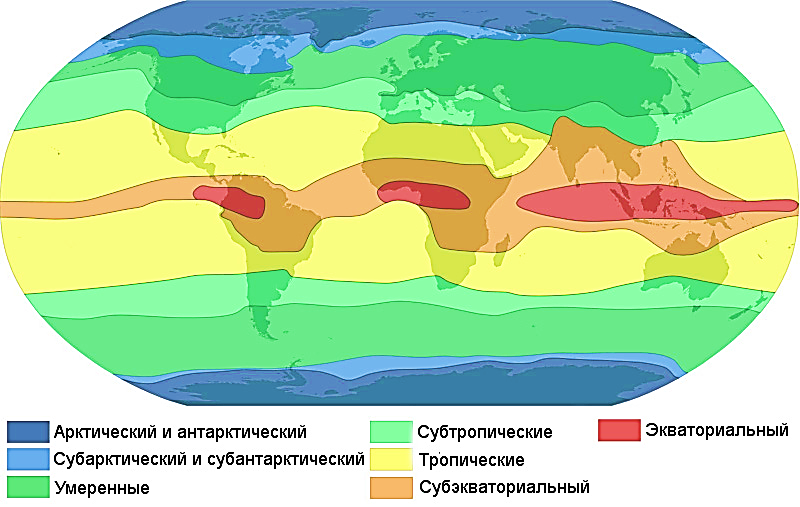 Yerning iqlim mintaqalari
Atmosfera va uning tarkibi
1774-yil
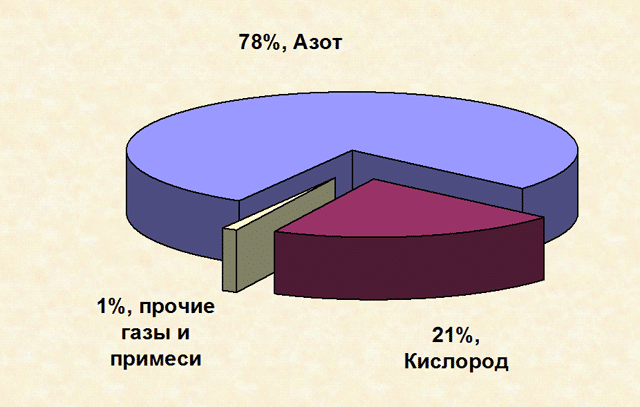 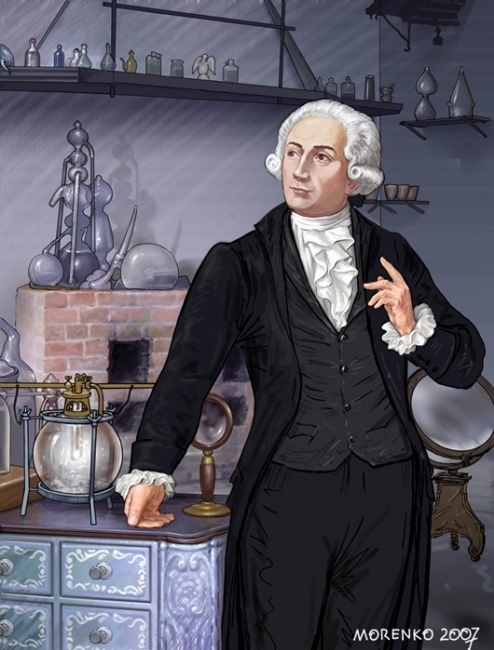 78 % - ?
?
Fransuz olimi
1 % - ?
21 % - ?
Atmosfera va uning tarkibi
1774-yil
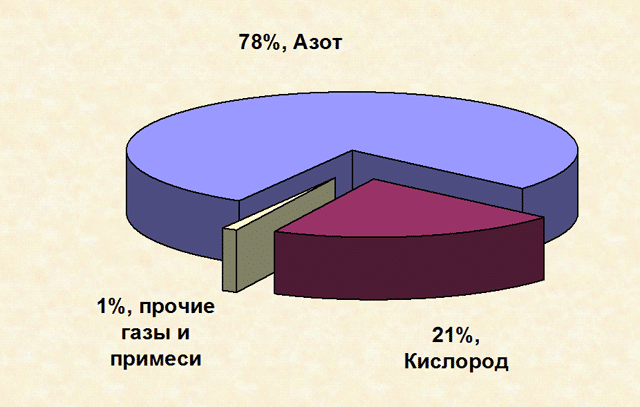 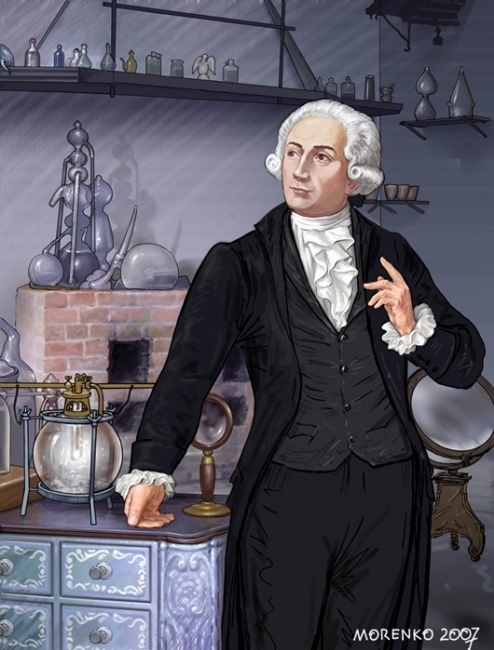 78 % azot
Antuan Loran
 Lavuazye
Fransuz olimi
1 %
 boshqa gazlar
21 %
 kislorod
Mustaqil bajarish uchun topshiriq:
1. Darslikning 24-26 sahifalaridagi “Atmosfera. Yerning iqlim mintaqalari” mavzusini o‘qish. 
2. Savollarga javob yozish.
3. 27-sahifadagi amaliy topshiriqni bajarish.
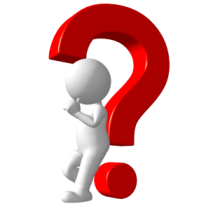 Yerning iqlim mintaqalari
Yerning iqlim mintaqalari
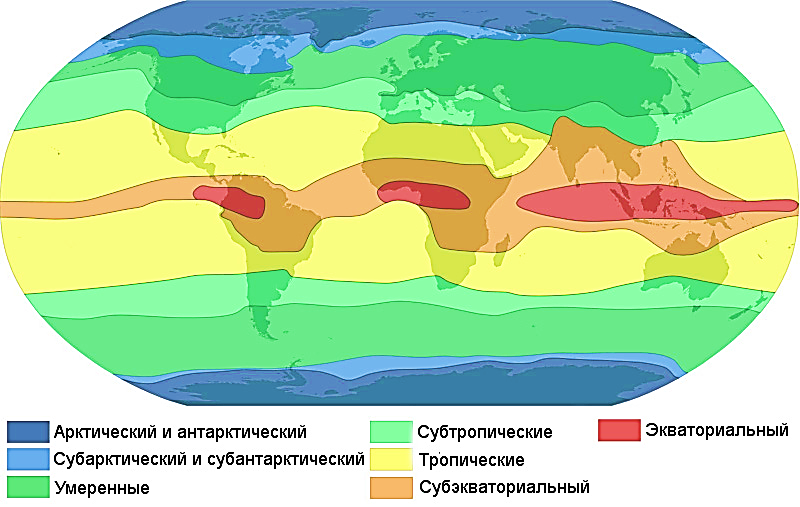 Yozuvsiz xaritaga iqlim mintaqalari xaritasini tushirish. Ularning nomlarini 
yozish.
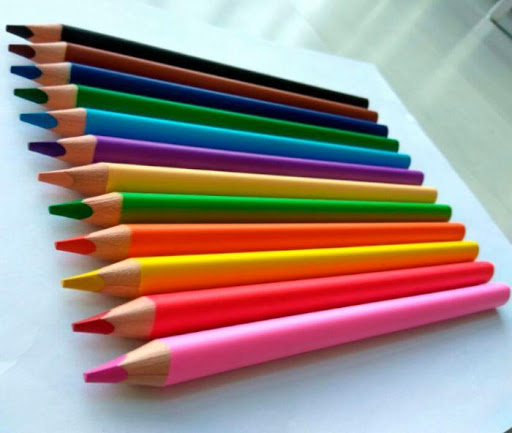